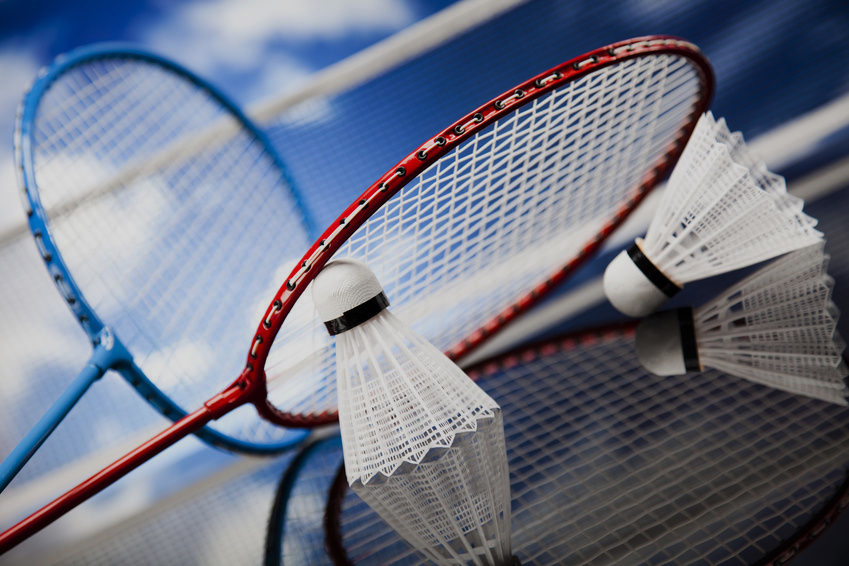 109學年臺北市內湖區康寧國小羽球隊訓練計畫
109.8.31
黃品榮
1
2
3
壹、基本能力
4
正手拍低手發小球、正手拍低手發高遠球、反手拍低手發小球、反手拍高手發高遠球
正低、正高、反高、反低、後抽
切球、殺球、左右吊球
5
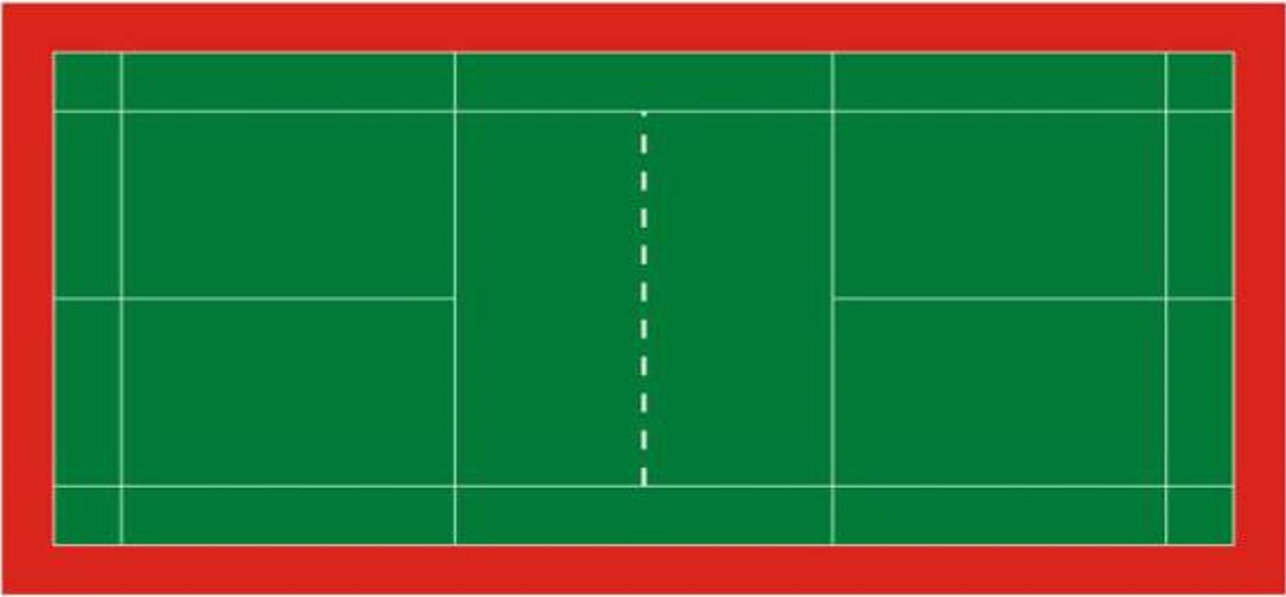 發球測驗，每次測驗10球進8球，左右半場各測驗一次。
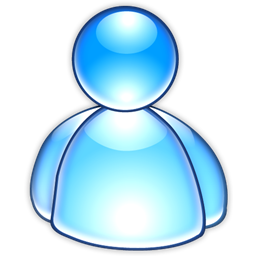 小球
高遠球
※測驗項目：正低、正高、反低、反高
6
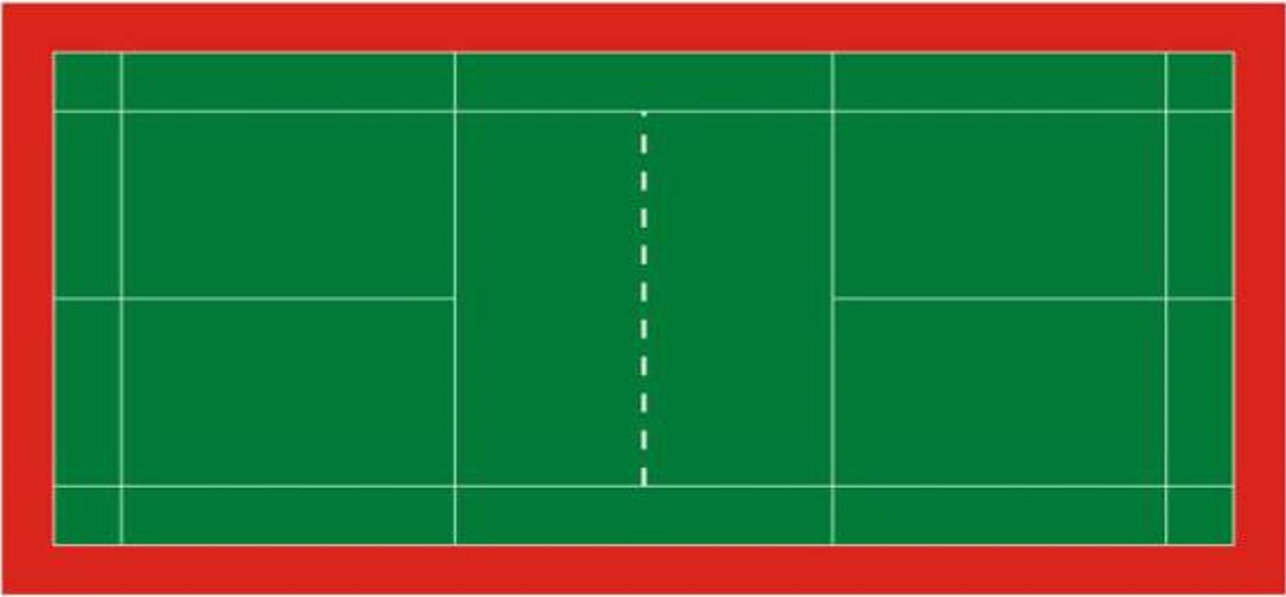 回球測驗：自拋自打，主要練習拉距離的能力，每次測驗10球進8球。
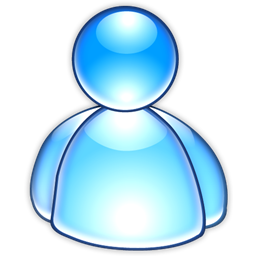 等級二
等級三
等級一
※測驗項目：正低、正高、反低、反高、後抽。
7
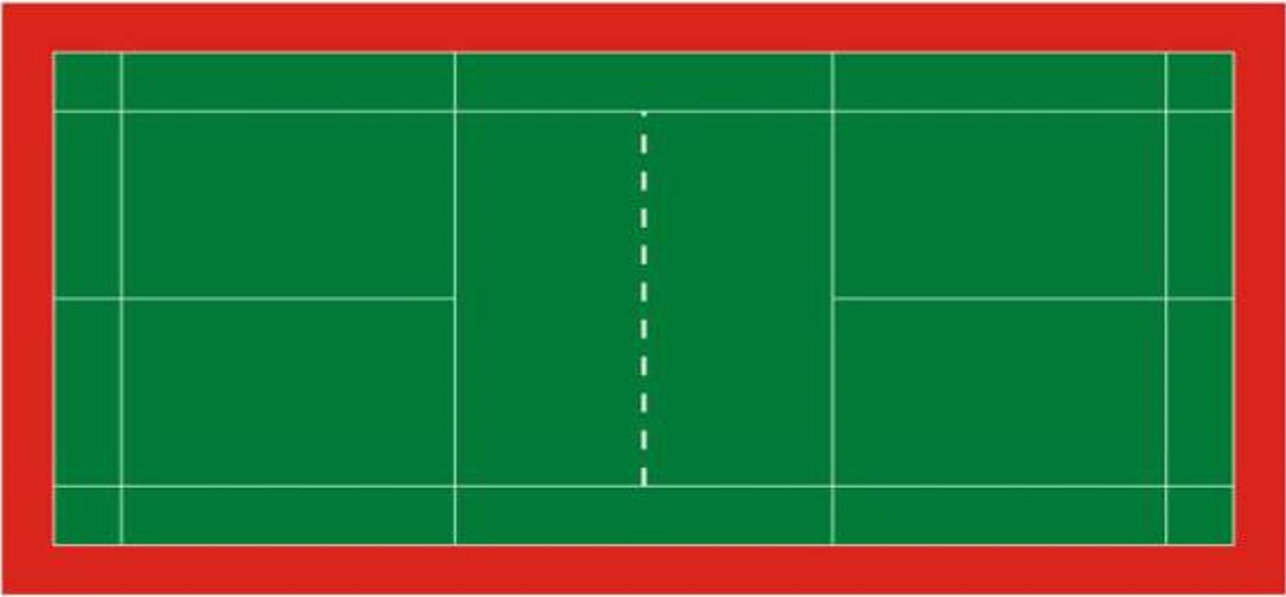 技術測驗：每次測驗10球進8球，左右半場各測驗一次。
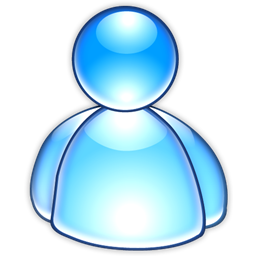 殺球
切球
※測驗項目：殺球、切球。
8
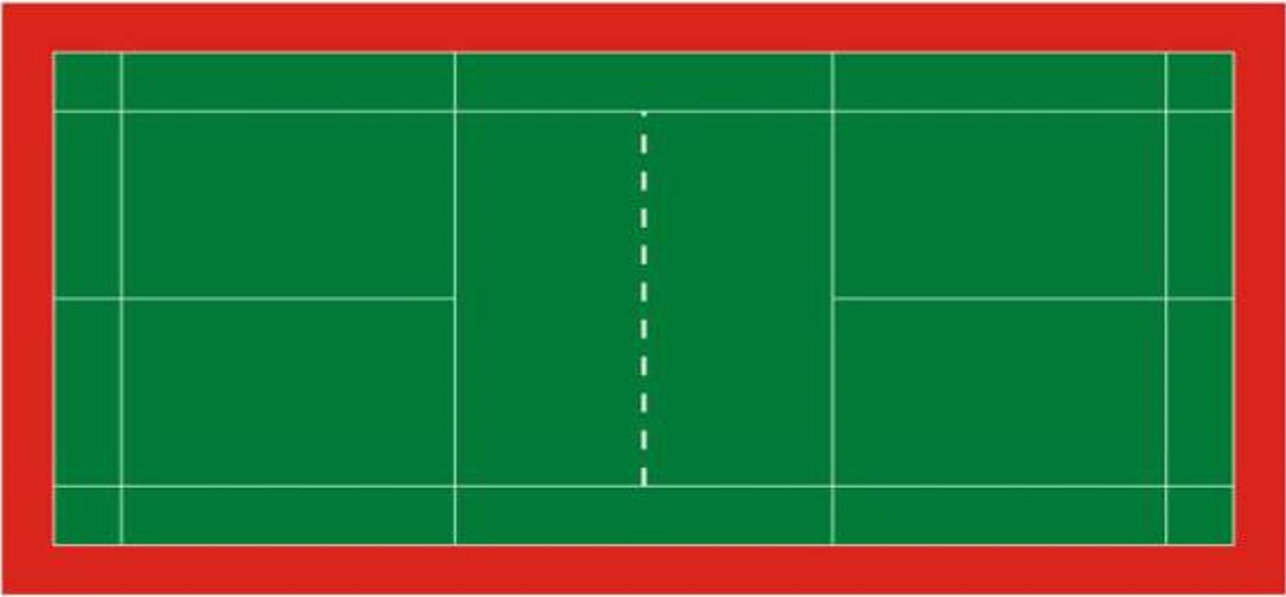 技術測驗：每次測驗10球進8球。
深右
淺右
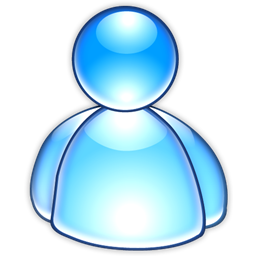 深左
淺左
※測驗項目：左右吊球。
9
貳、兩人互練
10
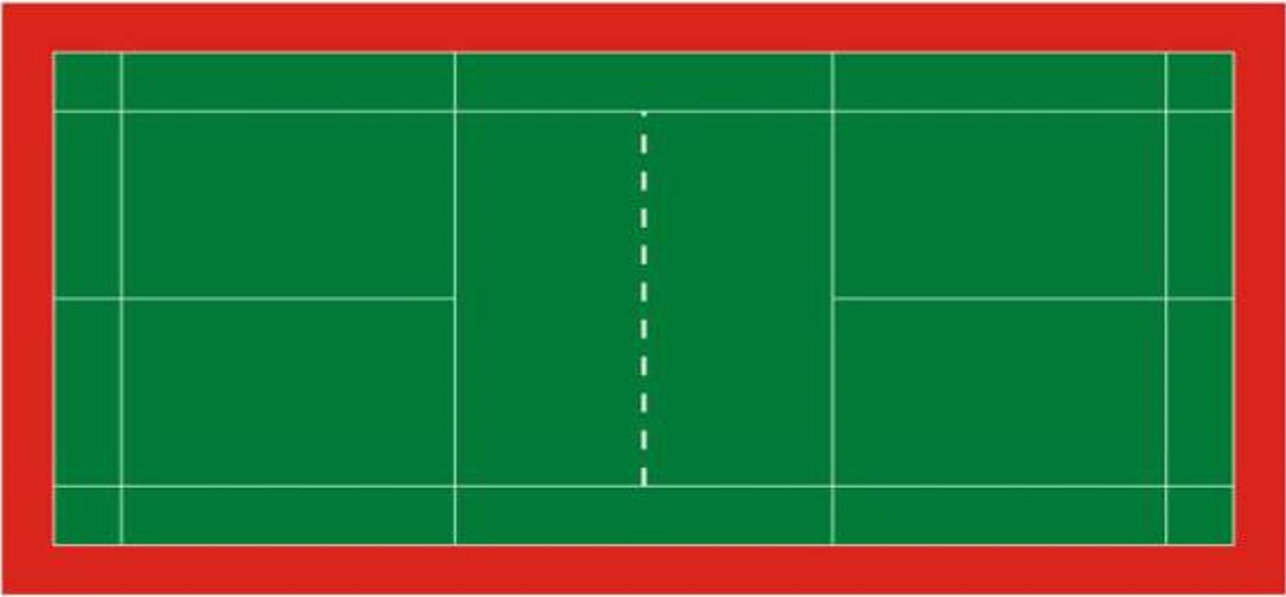 (定點)三組同時對拍練習法：高遠球、小球、切挑球。
高遠球
小球
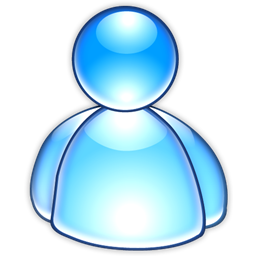 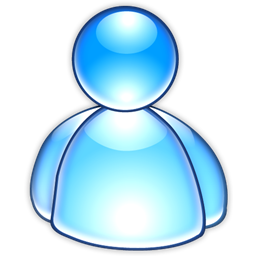 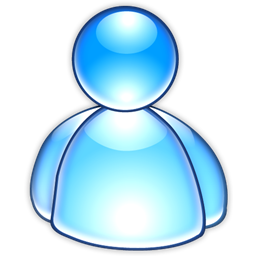 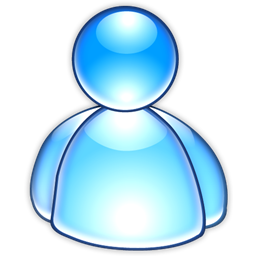 A
C
C
A
殺球
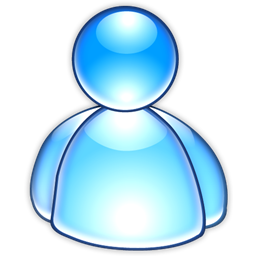 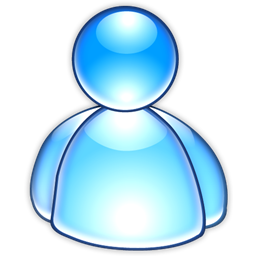 B
B
星期一
三組同時對拍練習法，每次五分鐘換組：A→B→C
11
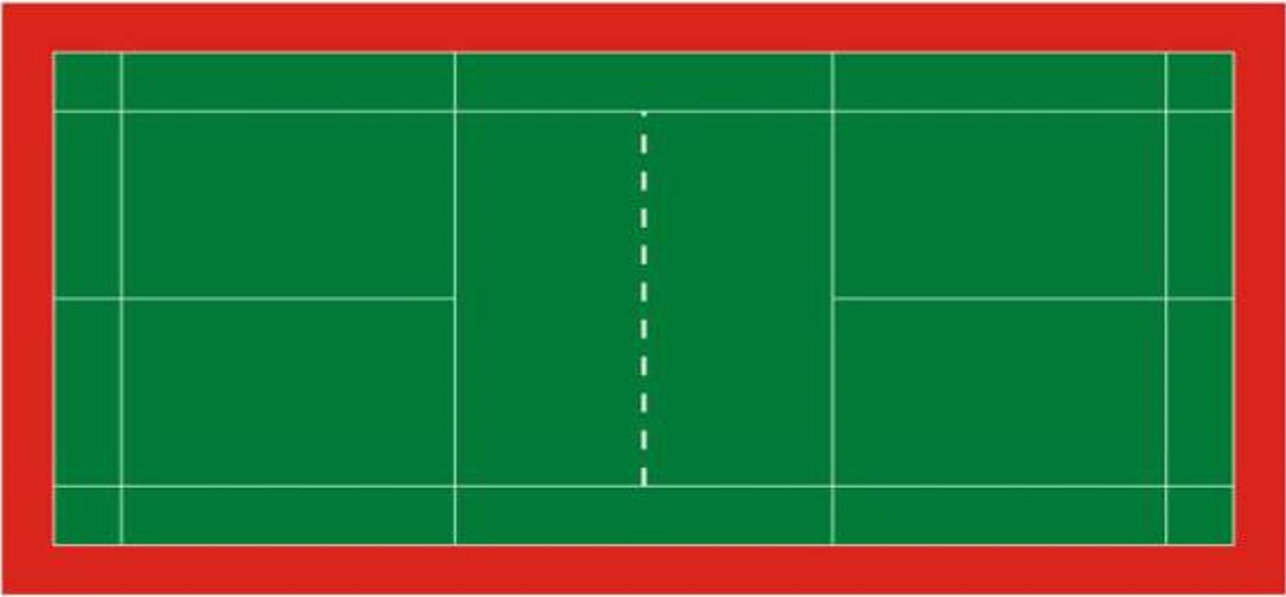 (定點)三組同時對拍練習法：兩組對角高遠球、一組發小球。
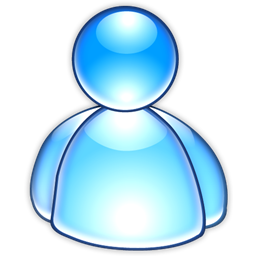 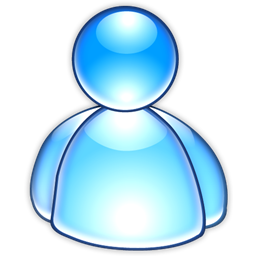 B
A
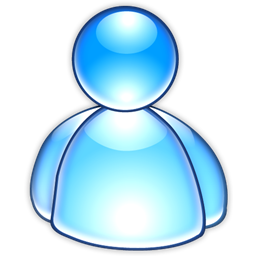 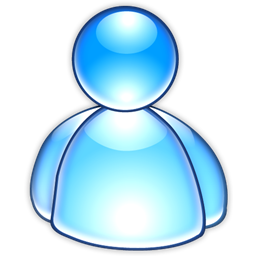 C
C
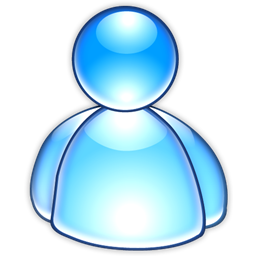 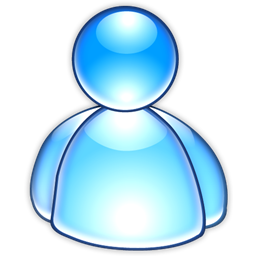 星期二
B
A
(定點) 兩組對角高遠球、一組發小球，五分鐘順時針換組。
12
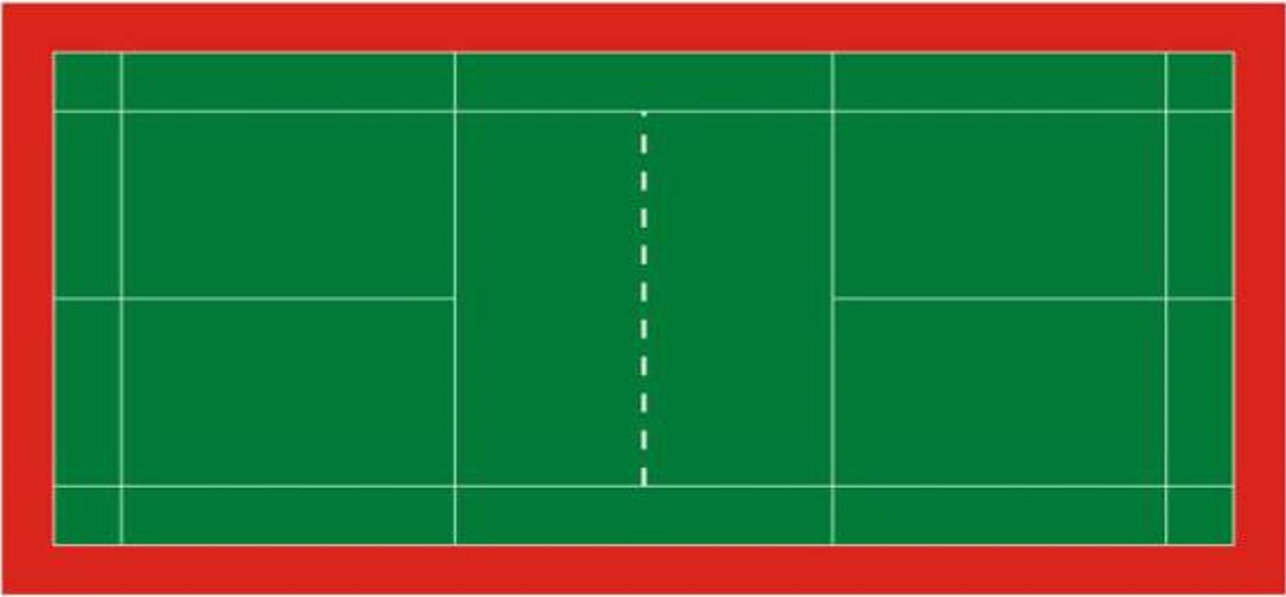 (跑動)兩組同時對拍練習法：互挑高遠球、切球。
1. 打高遠球
星期四
3. 小球
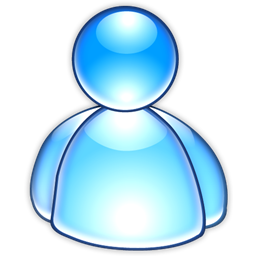 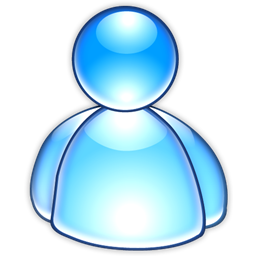 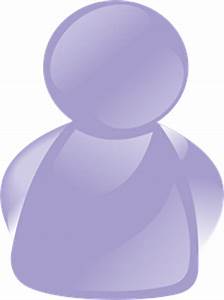 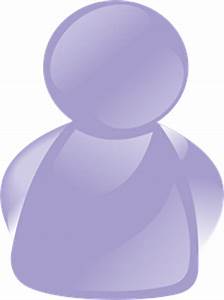 來回跑動
B2
來回跑動
B1
A1
A2
2. 切球
4. 挑高遠球
(跑動)兩組互挑高遠球、切球，一組休息，五分鐘換組。
13
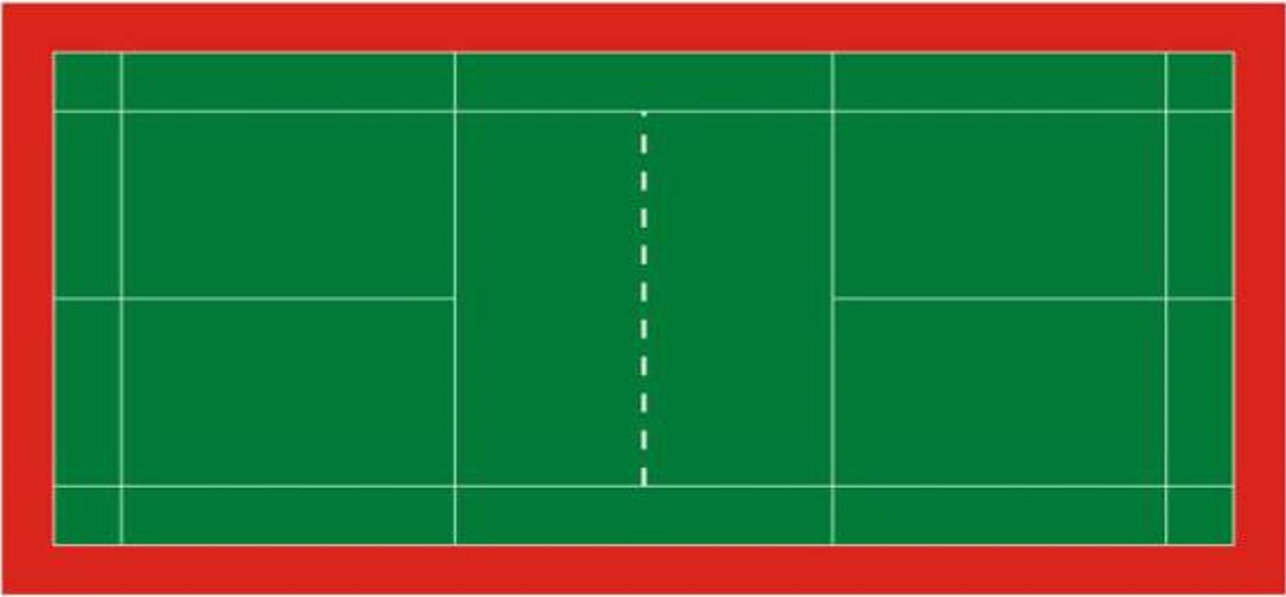 (定點)三人同時對拍練習法：挑球、高遠左右開弓。
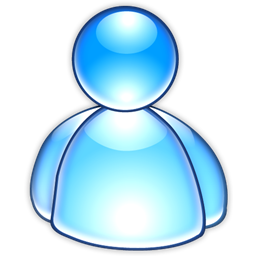 星期五
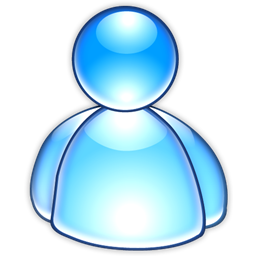 A
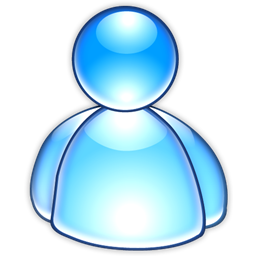 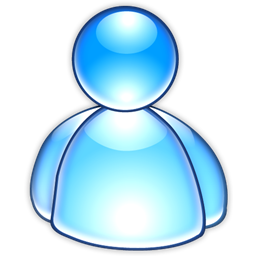 A
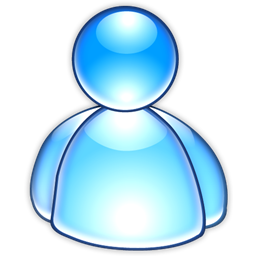 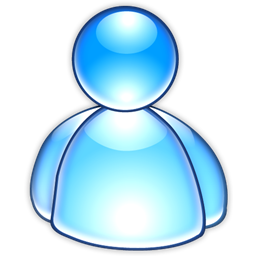 A
(定點)三人同時對拍左右開弓，五分鐘順時針換點。
14
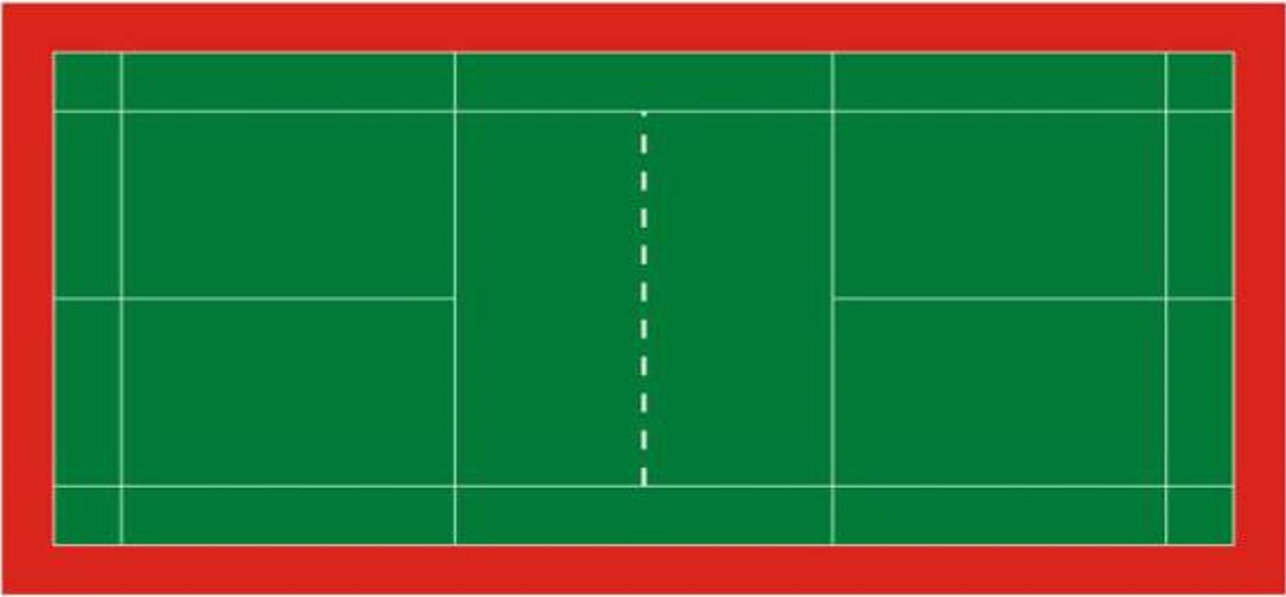 (跑位)兩組同時對拍練習法：挑球、高遠左右開弓。
星期五
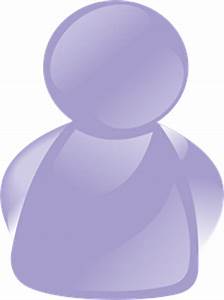 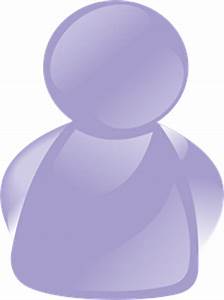 A2
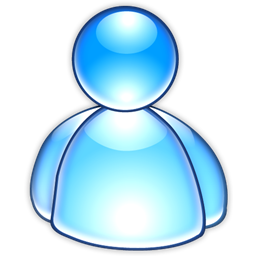 來回跑動
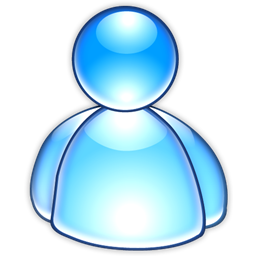 來回跑動
A
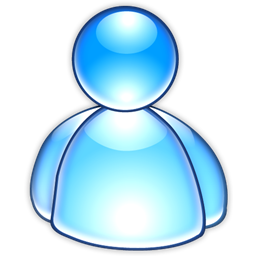 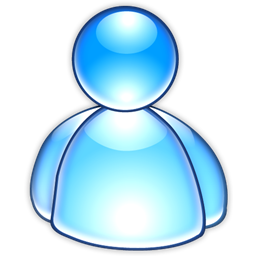 A1
(跑位)兩組同時對拍練習法，五分鐘換組。
15
參、經營管理
16
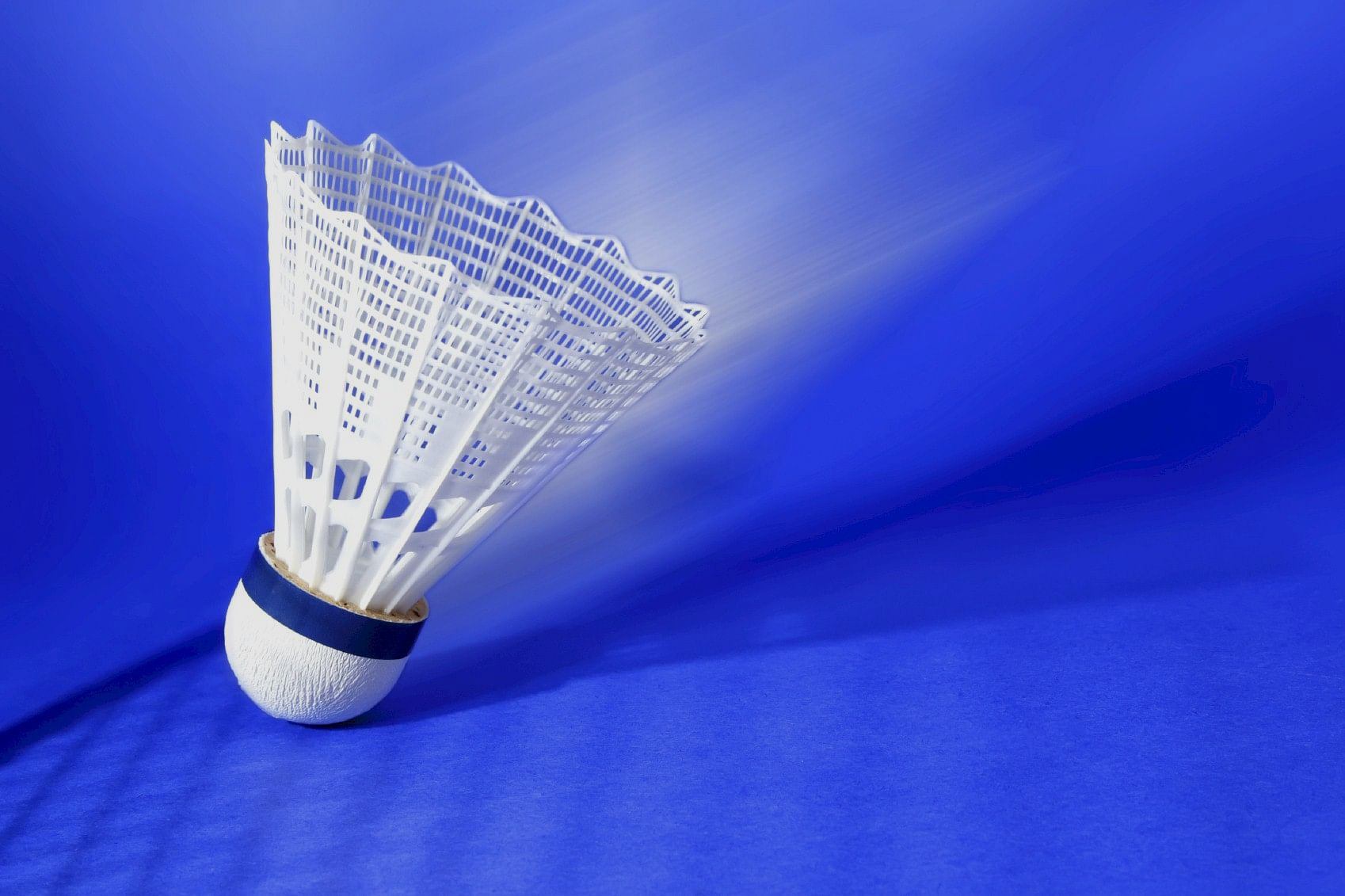 羽球隊訓練注意事項
訓練日期：9/3(四)起開始訓練，每周三停練。
訓練時間：晨光時間8:00-8:40。
訓練地點：活動中心三樓。
訓練用具：毛巾、水壺、羽球拍、羽球鞋。
9/4(五)羽球隊選拔，隊員擔任考核人員。
17
8點準時帶操、跑步、訓練計畫
安排值日生兩名/天，指導架網
協助點名、測驗、與團練計畫
18
19
20
21
我嚴格
你驕傲
22
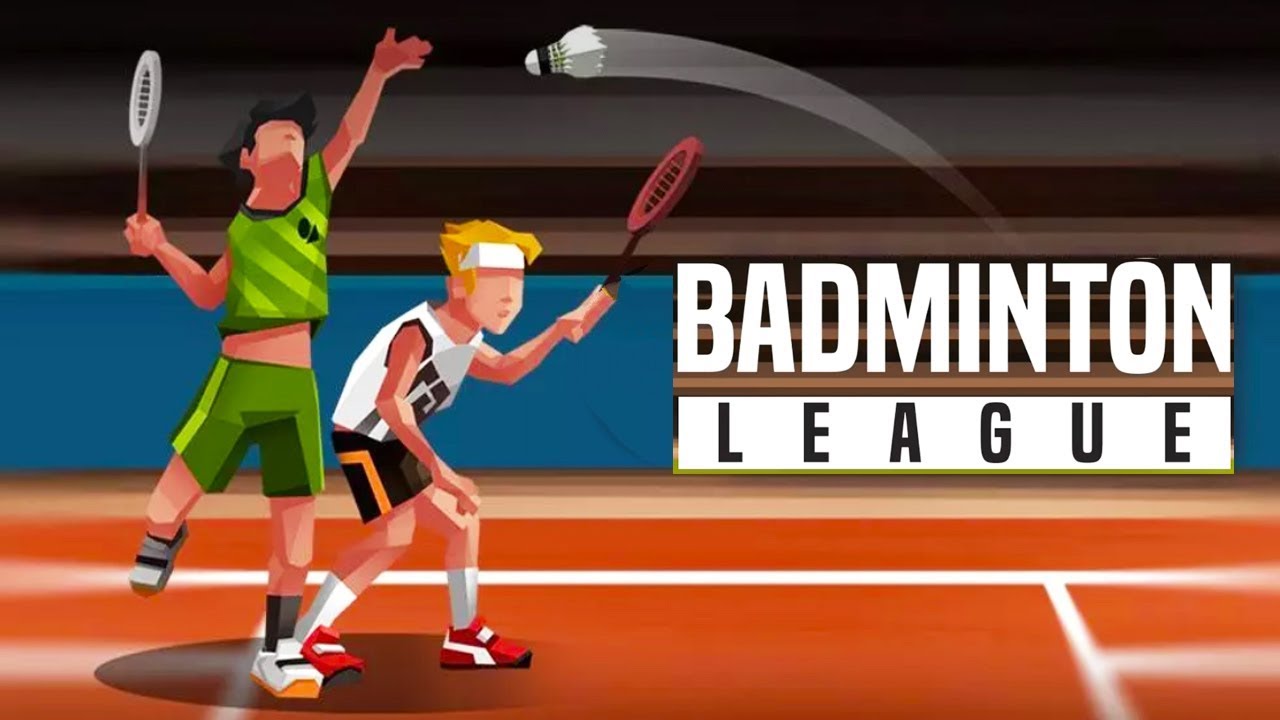 謝謝指教！
23
四、羽球隊選拔
24
羽球隊甄選點名分配表
六年級
四年級
五年級
三年級
張仁愷
楊子霆
徐鼎綸
虞大衛
點名報到確認資料。
查看考試順序的序號。
詢問是否有參加其他社團或校隊，如：(桌球、網球、田徑、直笛、合唱團、太股、管樂)
25
羽球隊向上擊球、開合跳(第一梯)
杜浩宇
林易寬
林逸嘉
鍾承諺
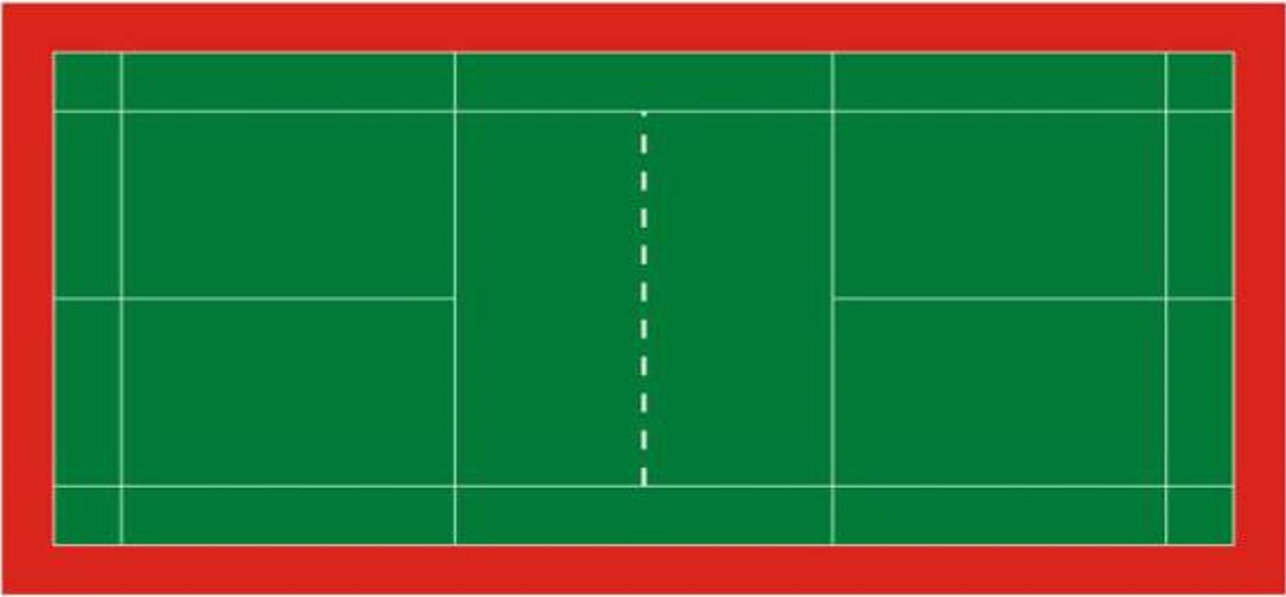 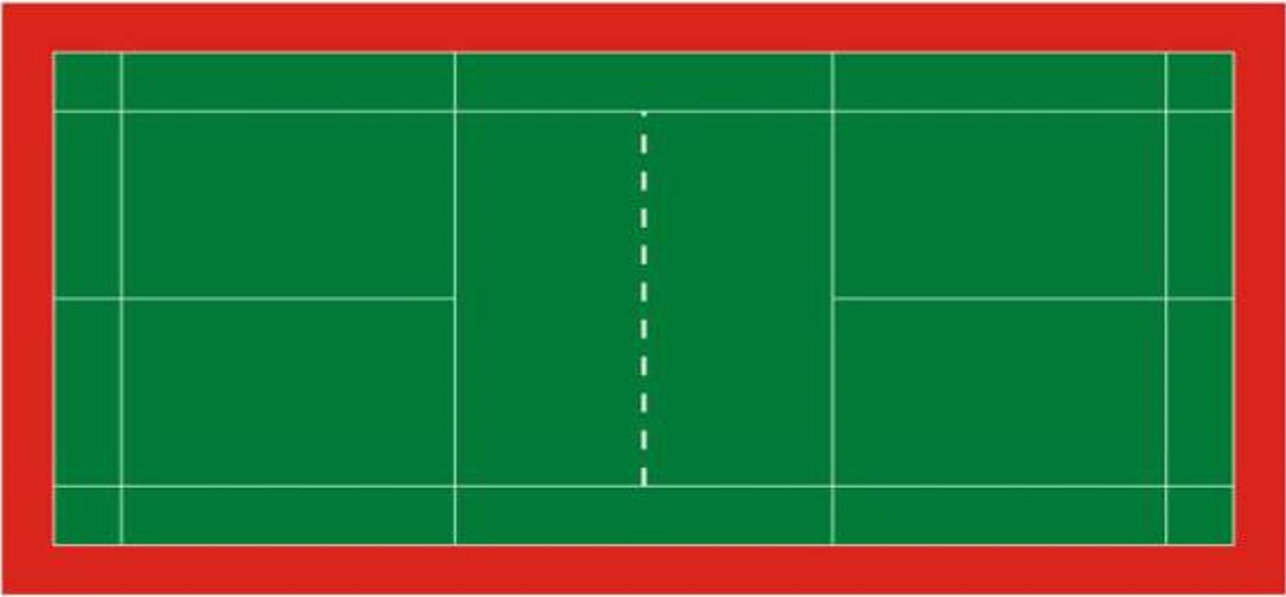 3
7
5
1
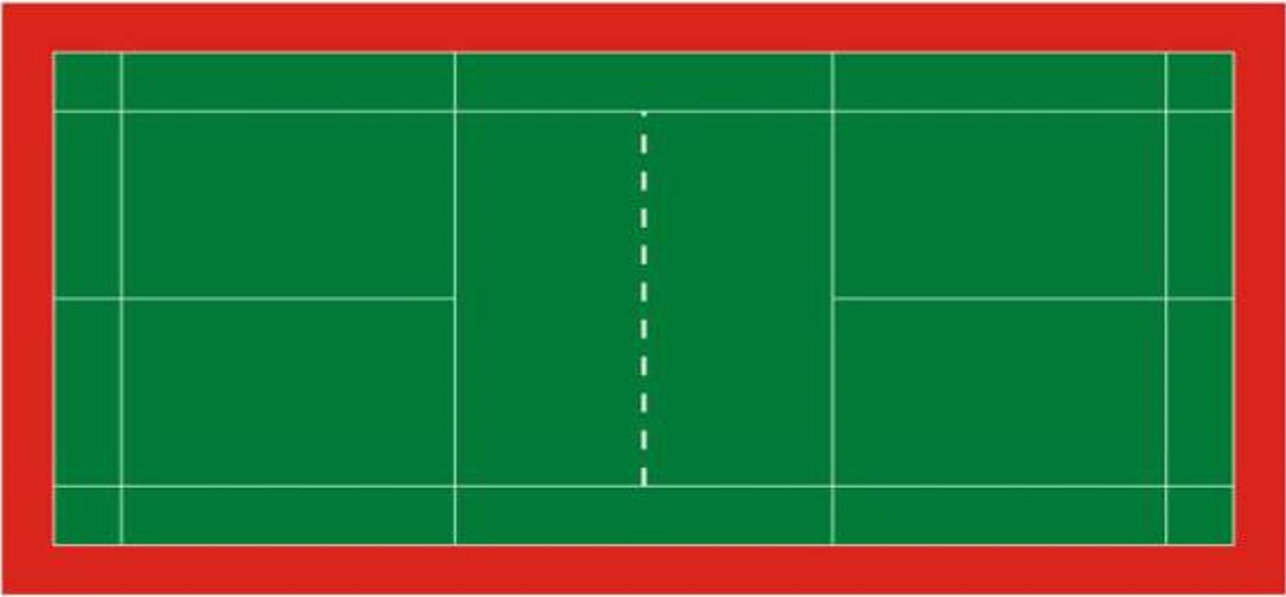 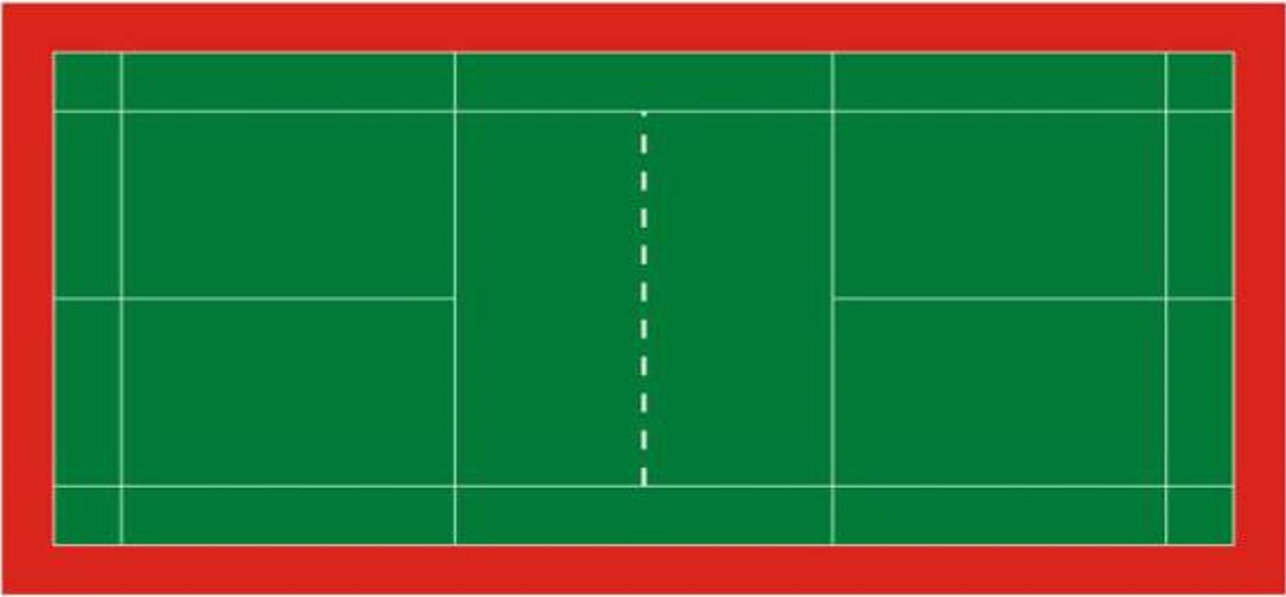 8
4
2
6
26
張丞漢
游承恩
王軒策
張守濬
羽球隊折返跑(第二梯)
4
張丞漢
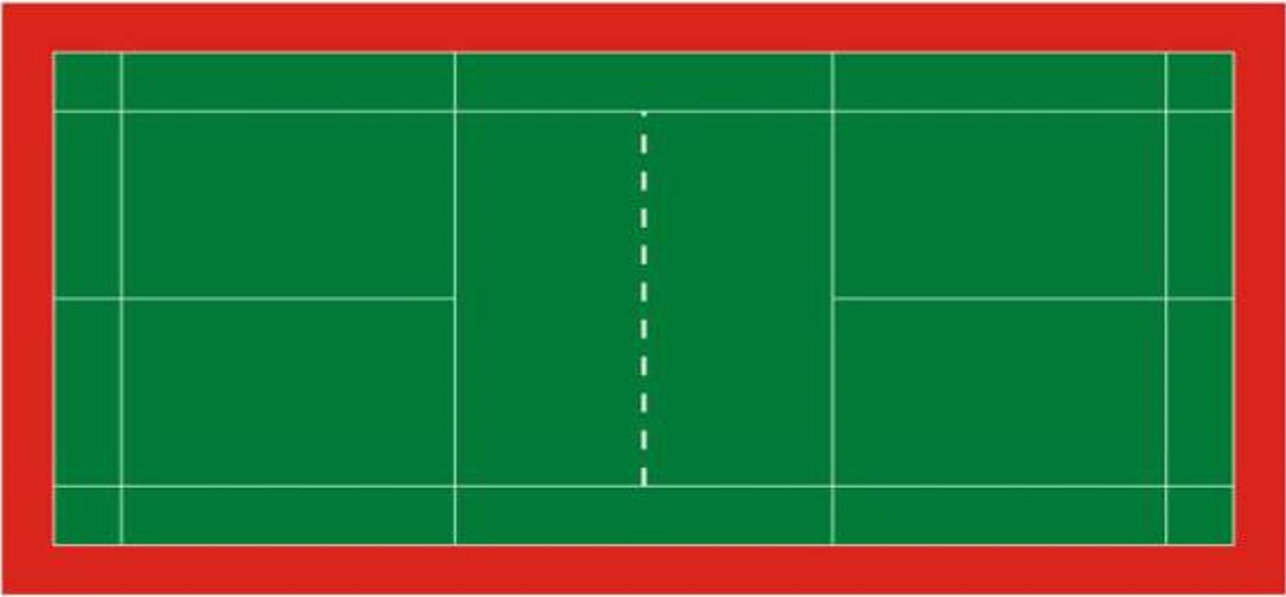 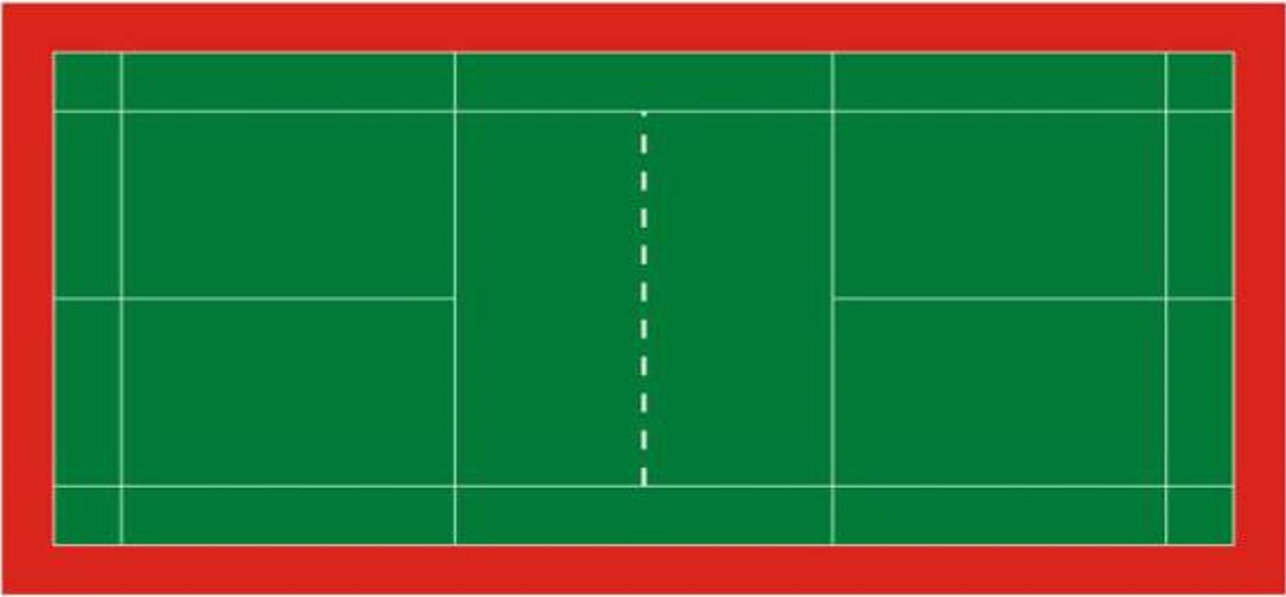 王軒策
3
杜浩宇
林逸嘉
2
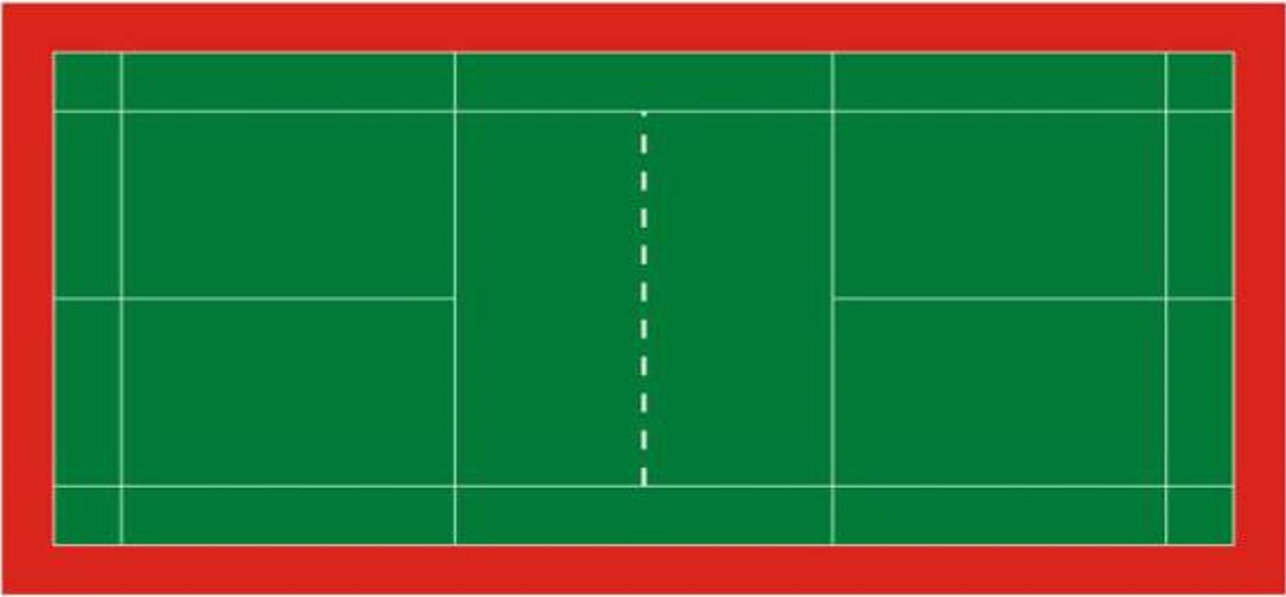 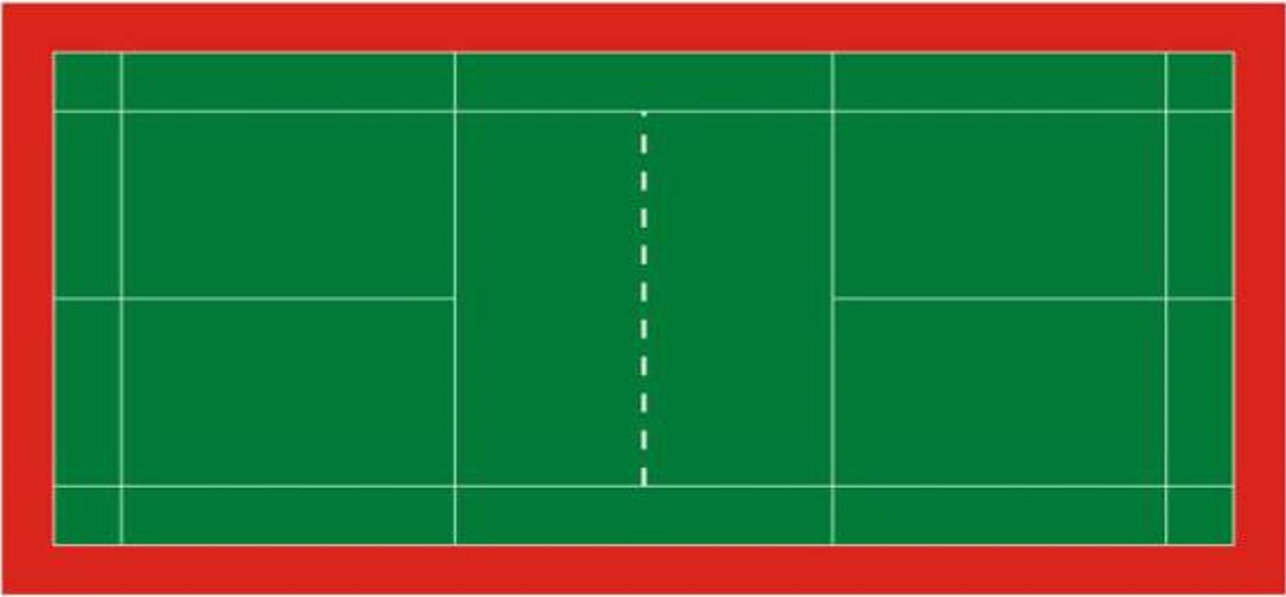 游承恩
張守濬
1
林易寬
鍾承諺
8
6
7
3
2
5
4
1
張仁愷
徐鼎綸
虞大衛
楊子霆
27
羽球隊五六年級對打(第三梯)
張丞漢/林逸嘉
王軒策/鍾承諺
徐鼎綸
虞大衛
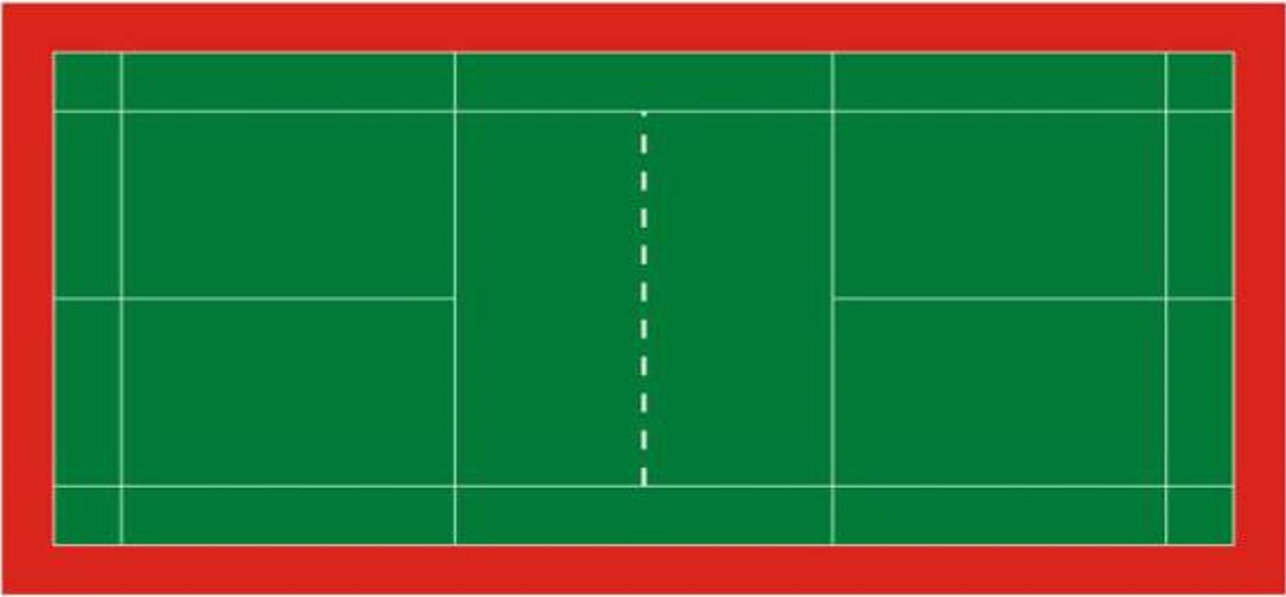 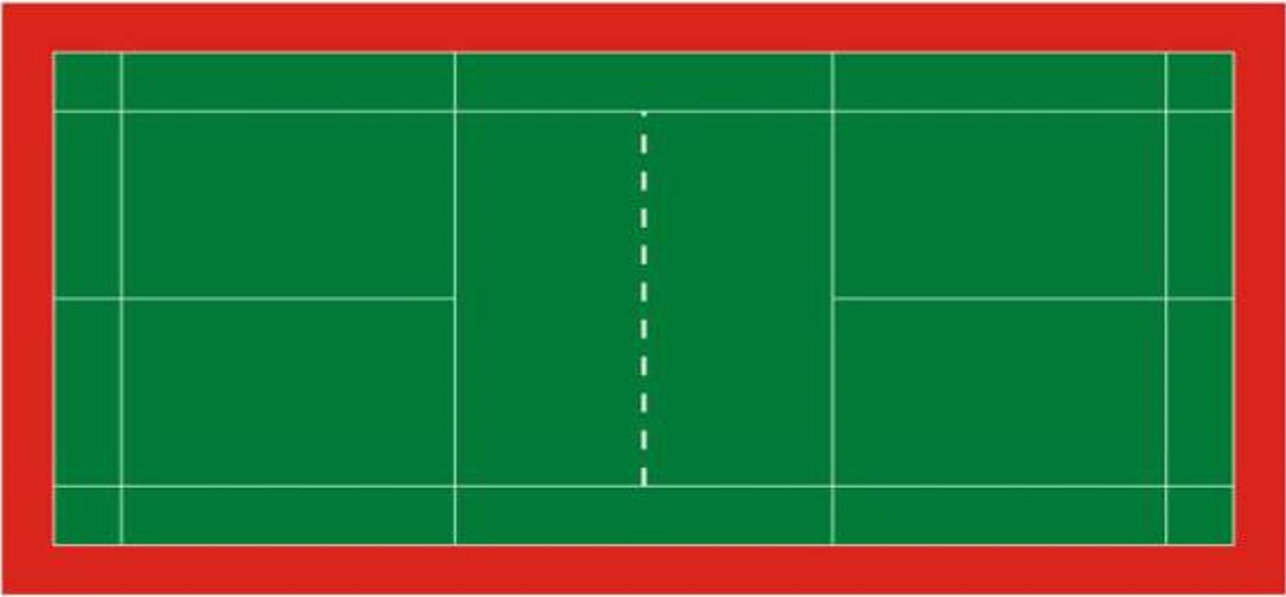 六年級3
六年級1
601鍾承諺
606林逸嘉
五年級3
502王軒策
五年級1
505張丞漢
林易寬
楊子霆
游承恩
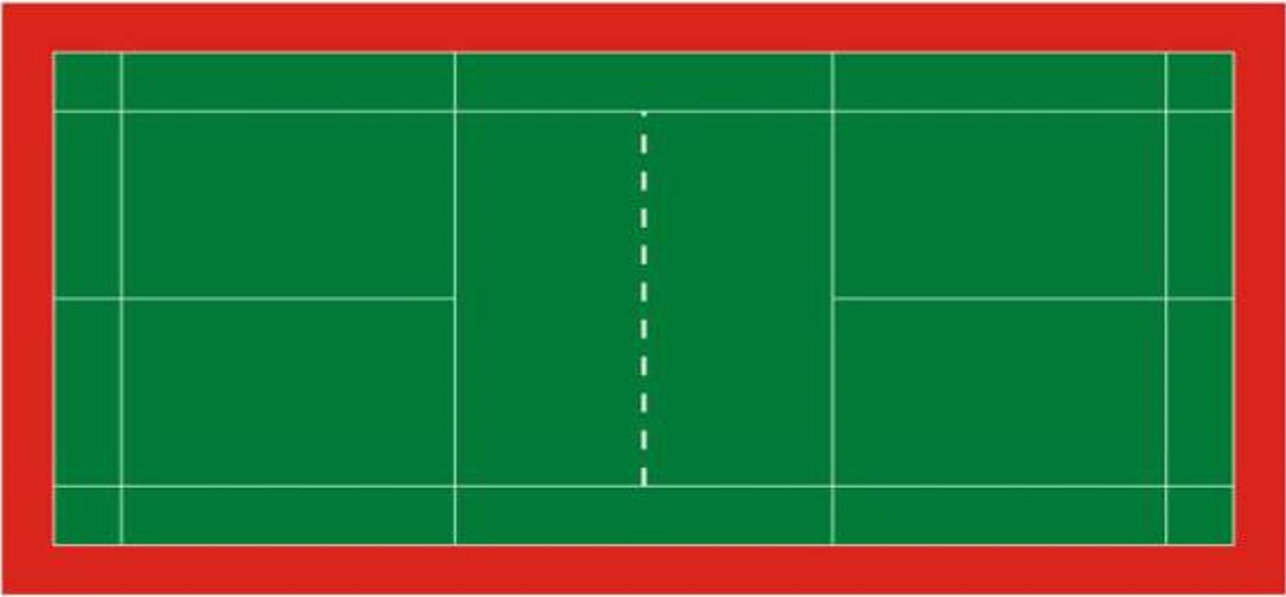 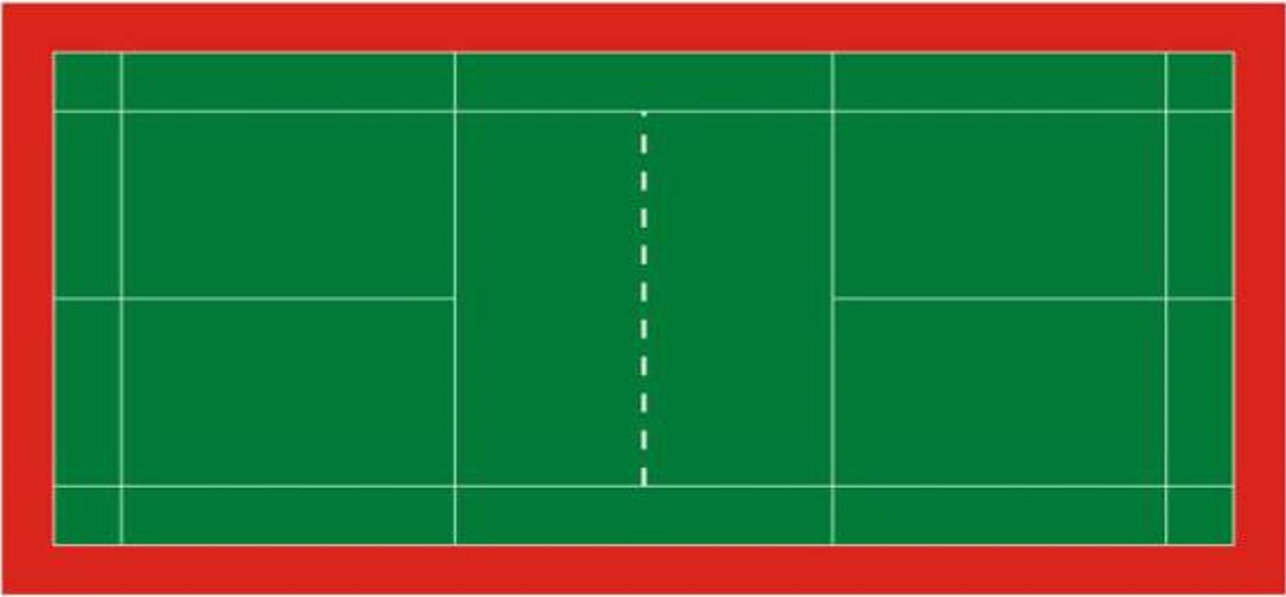 605張守濬
六年級2
504杜浩宇
五年級2
28
張仁愷
杜浩宇/張守濬
三年級
29
四年級
30
五年級
31
六年級
32
裁判組
33